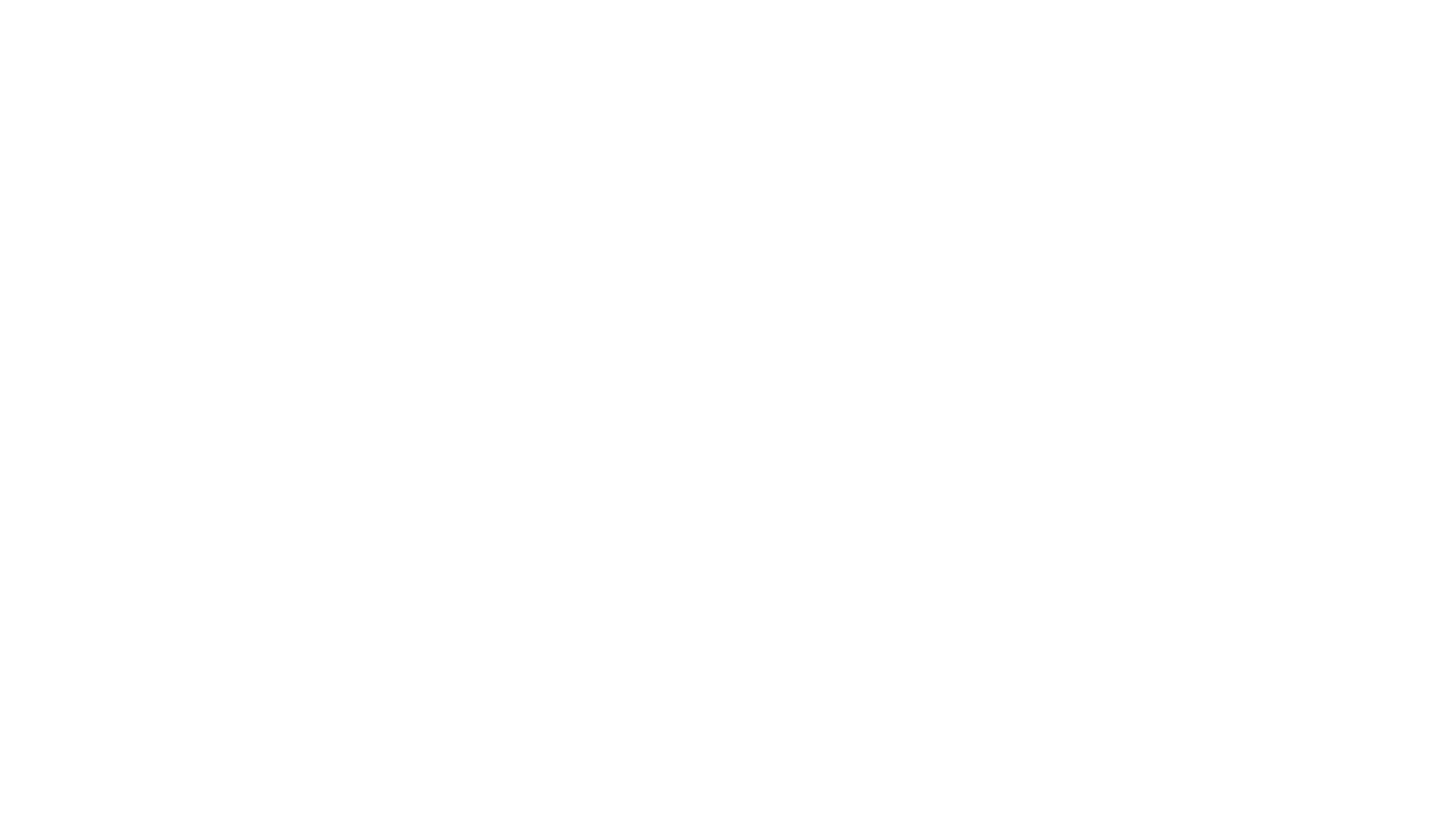 Entity and Estate Planning
David Mayo mayod@ecu.edu
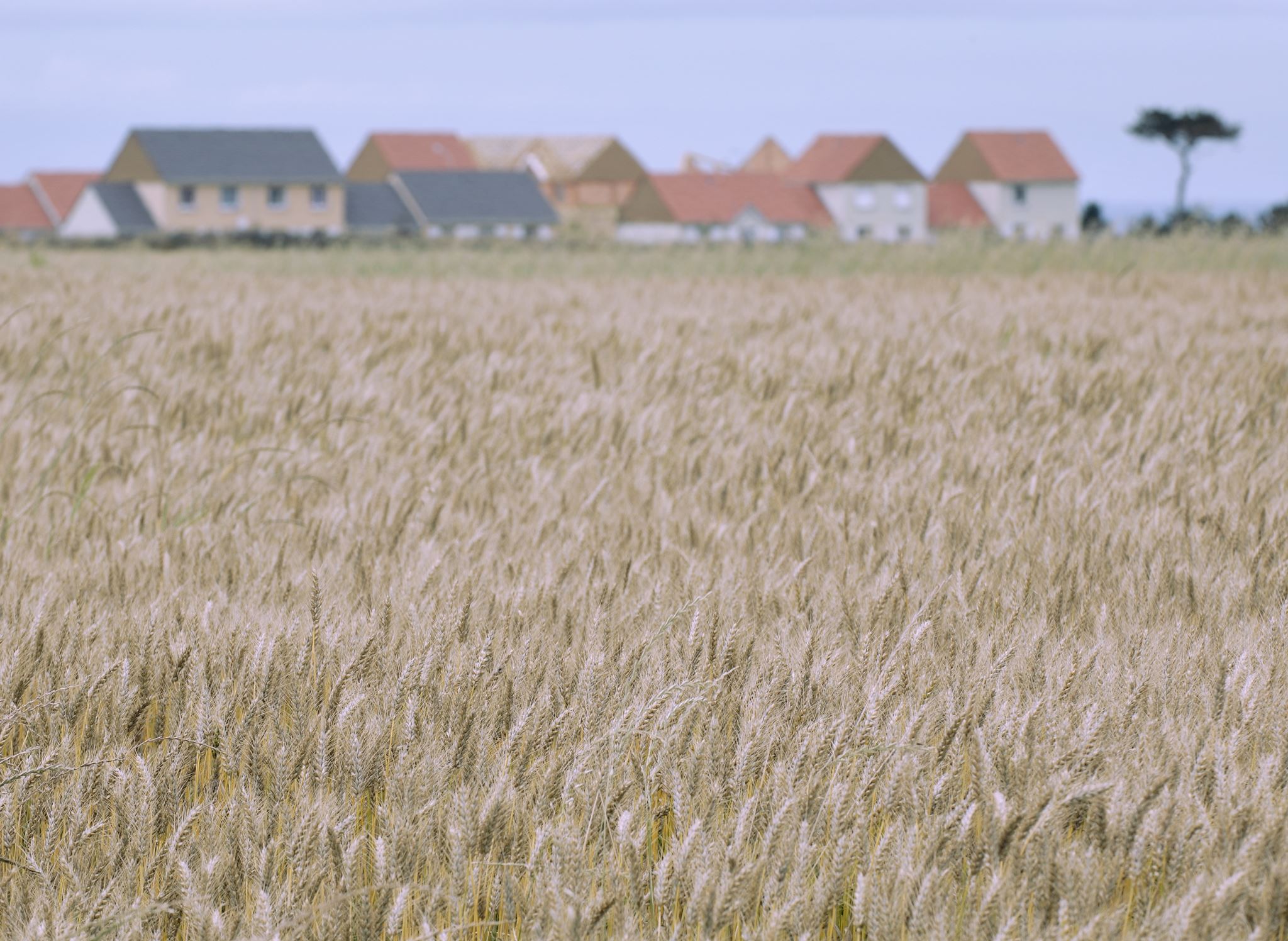 Sole Proprietor
Single owner
Easy to form
No Liability Protection
Pays SE tax on farm earnings
Partnership
Can be structured to avoid rent income subject to SE tax to a retiring parent
All other income is subject to SE tax
LLC
Probably most popular
Can choose taxing structure
Can avoid SE tax with non-managers 
Non-manager owns 20%+ and works less than 500 hours voids SE tax for manager and non-manager members

Flexibility with rights and privileges to different members
S-Corp
No step up in basis at death- can cause estate tax issues
Reduced SE tax
One share type, voting or non-voting split by % ownership
C-corp
Tax-free fringe benefits (including meals, insurance, lodging on site)
Multiple share classes
Double tax potential- corporate and dividend rate.
Concerning FSA Payments
“Every legal entity earning payment must report to their local FSA committee the name and social security number of each person who owns, either directly or indirectly, any interest in such legal entity.”
“Similarly, corporate and LLC requirements mandate that in addition to meeting the individual actively engaged in farming criteria for profit and risk sharing, each owner make a significant contribution of personal labor or active management that is performed on a regular basis, identifiable and documentable, and separate and distinct from contributions of other stockholders or members.”
Multi Entity Structures
Typically further protect assets by segregating operating entities from asset holding entities
Should also be coupled with insurance coverage
How should/could BFF structure the farm?What questions should you ask the BFF attorney?
Structure
 
 
 
 
Attorney questions
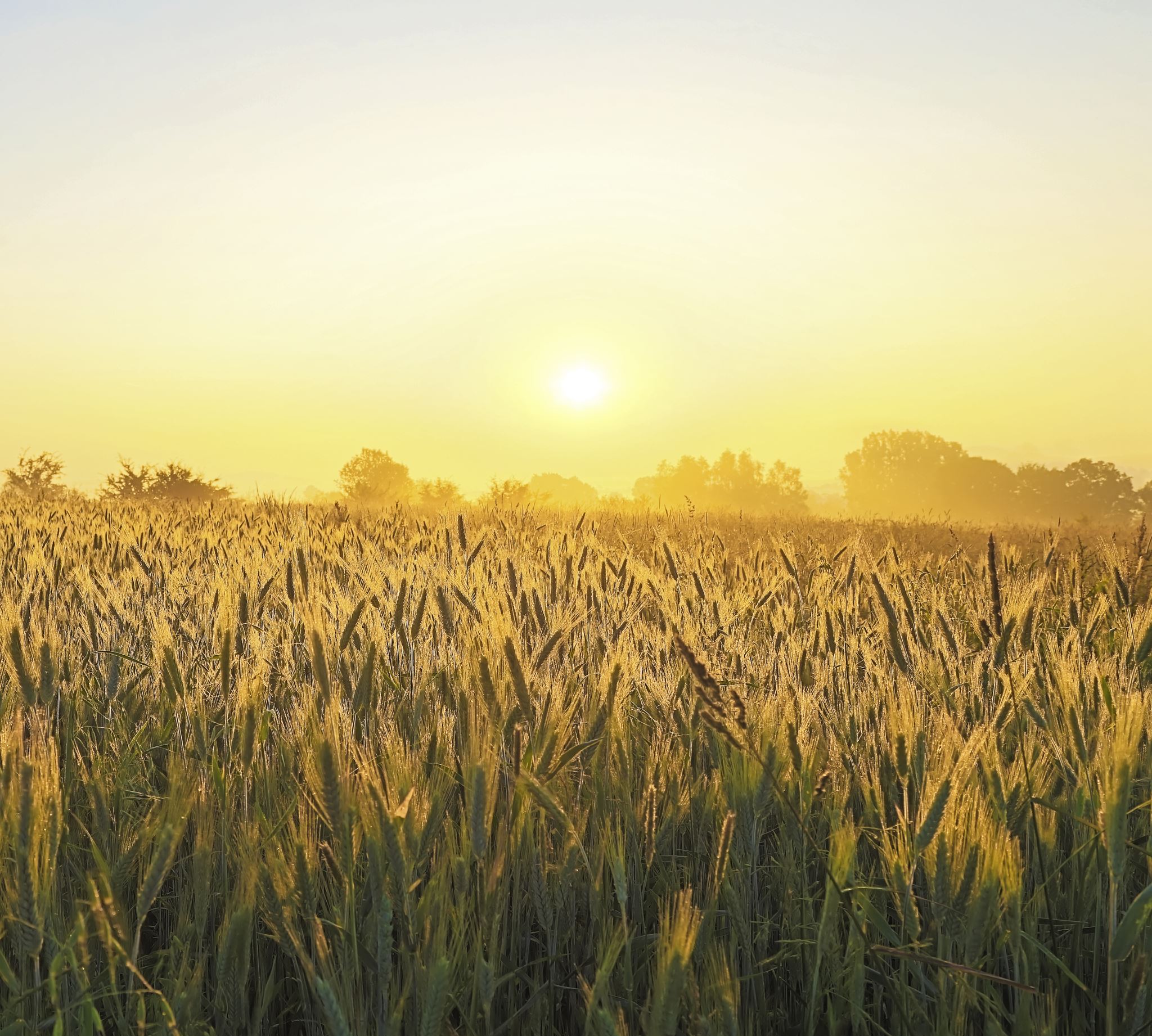 Goals of estate planning (aside from leadership transition and retirement)
Reduce tax burden
Transfer the assets of the farm to the next generation
Continue as a going concern
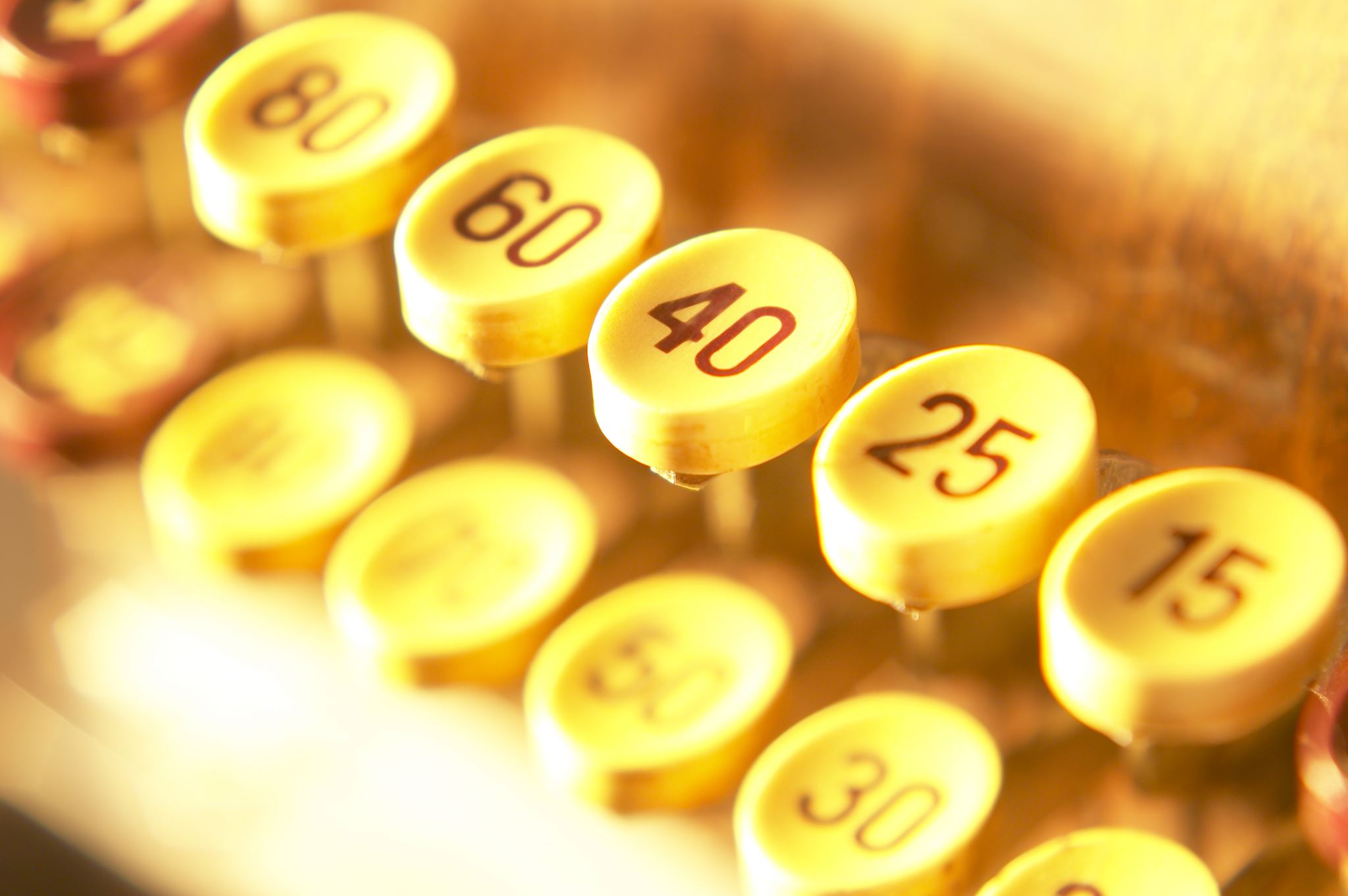 Estate tax
2023 limit of $12,920,000 per person
Tax is 40% on amounts above
Some states have inheritance tax. Kentucky, Nebraska, Iowa, Pennsylvania
Estate tax exemption limit will expire in 2025 and return to around $6,000,000 The rate will increase to 45%
In addition to estate tax, there is currently a gift tax lifetime exclusion of $12,920,000.  There will be no clawback in 2025.
Should BFF take steps to avoid estate tax?
Changes
 
 
 
 
Attorney questions
Transfer assets to next generation
Trusts
Can set inheritance age and uses for beneficiaries
Sets a plan in place for assets
Can avoid estate tax
Revokable
You can name yourself as trustee while living
Can change at any time
Irrevocable 
Cannot be changed
Cannot be taken by creditors
Removes from the estate to avoid estate tax
Spendthrift
Limits uses of the beneficiary (education for example)
Trusts like IDGT and GRAT can seed trusts and repay with company assets, locks in initial value of trust
Should BFF Consider any Trusts?
Trust additions?
 
 
 
 
Attorney questions
Continuity
By having a plan to get assets to the next generation the right leaders can receive assets and the whole family can benefit
Later we will also cover wills and other contingency tools, but the big takeaway is to have a plan to get the assets to the right people before and after death